GFHS: financing for resilient urban infrastructure
16 October, 2020
TCFD Summary: Physical Risk Modelling
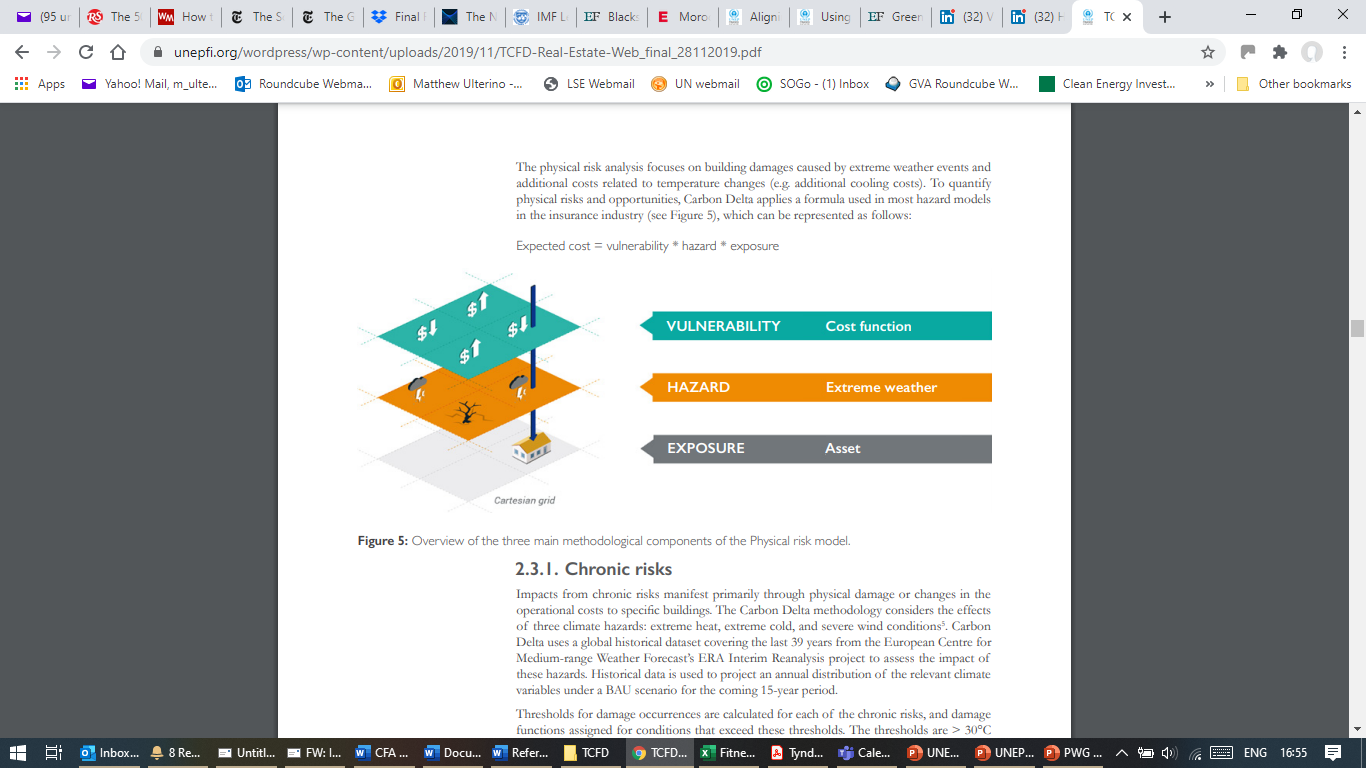 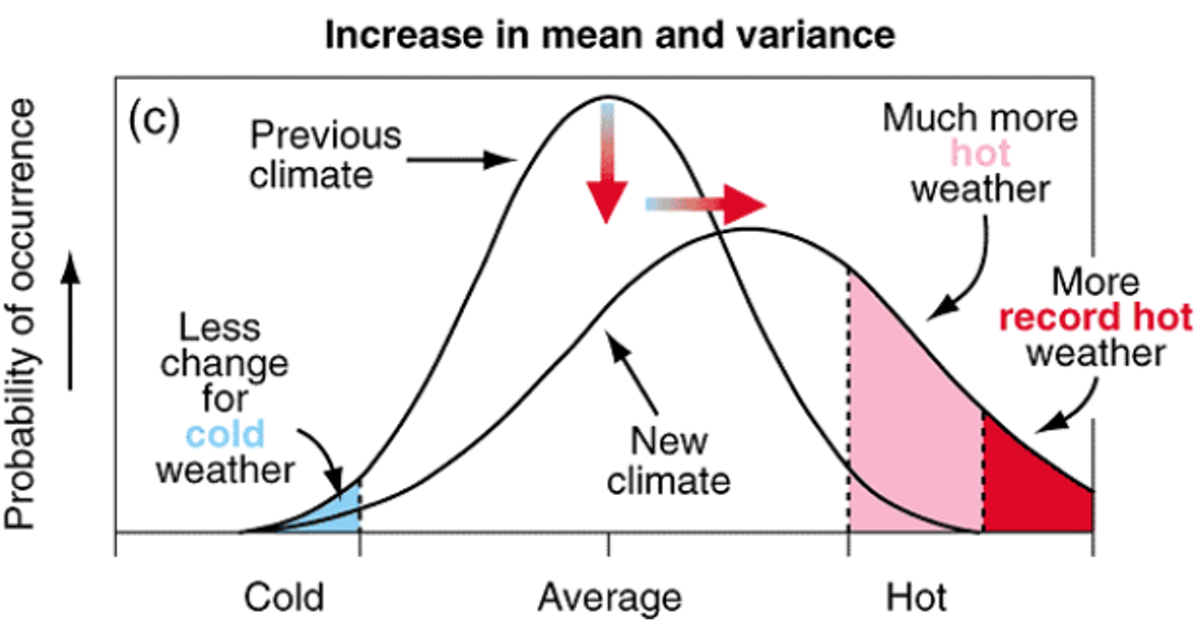 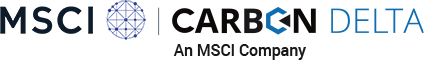 TCFD Summary: Physical Risk Modelling
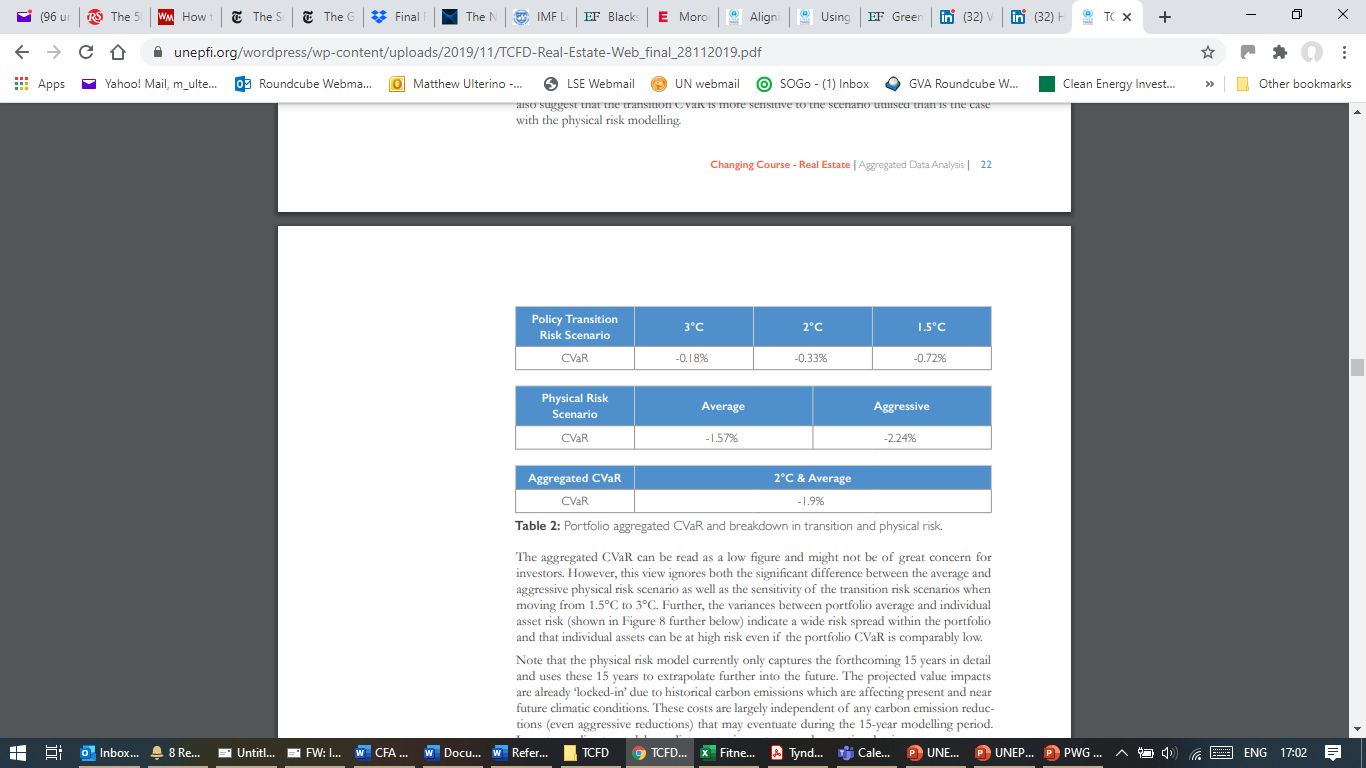 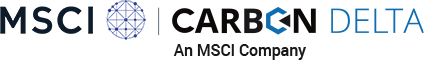 Research programme: physical climate risk and asset value
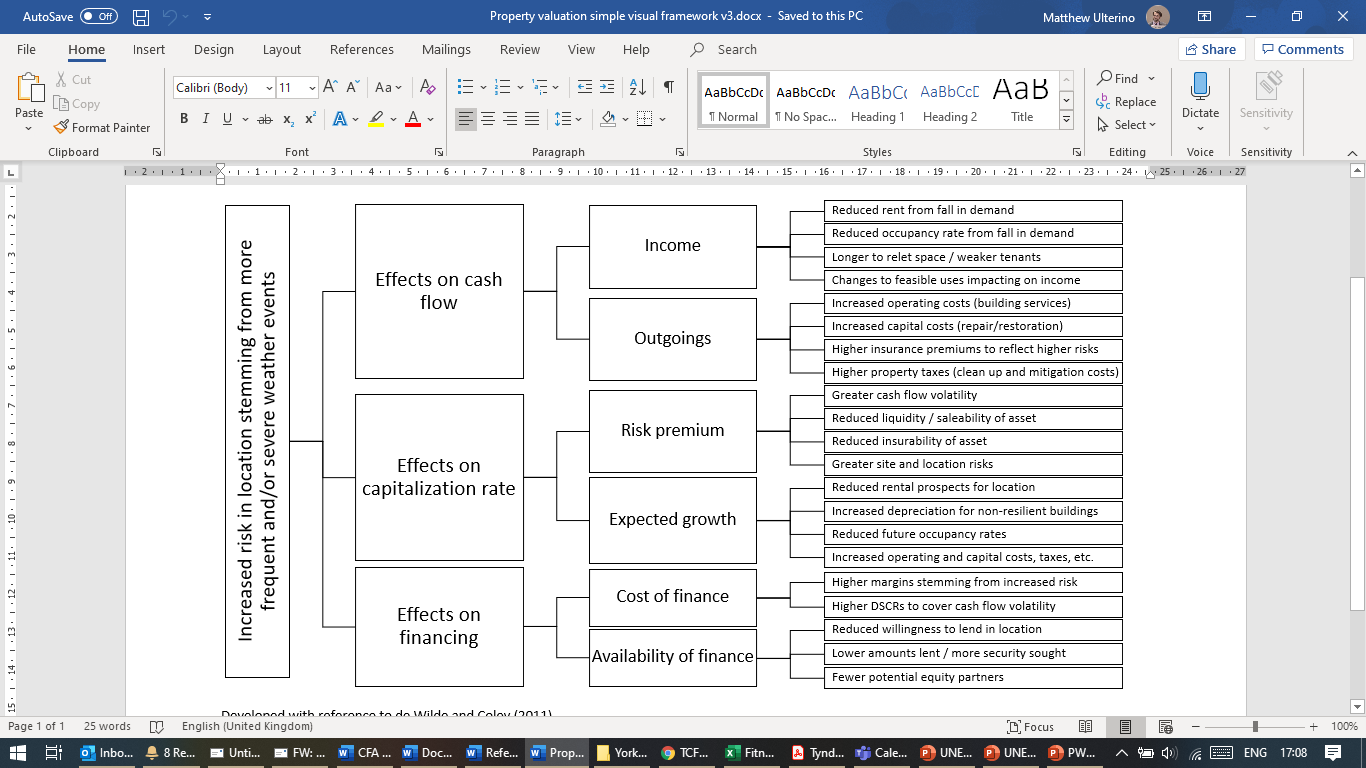 Thank you
Contact information
5